نظرية المسارات المغلقة
إعداد أ.د/ مصطفي الطوخي
نظرية المسارات المغلقة
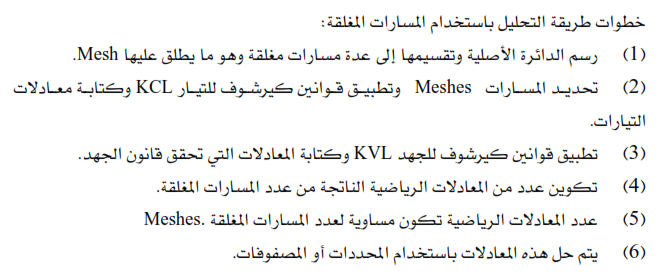 نظرية المسارات المغلقة
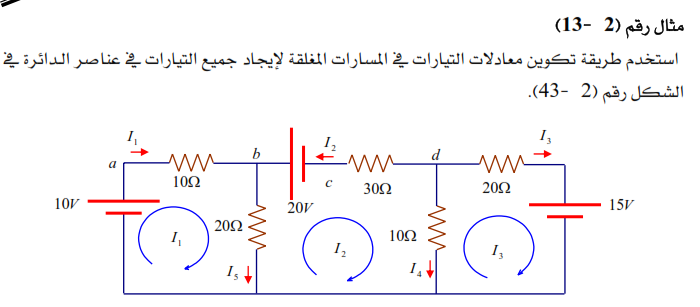 نظرية المسارات المغلقة
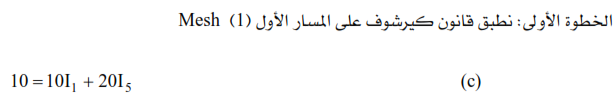 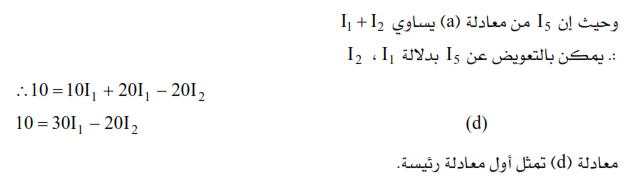 نظرية المسارات المغلقة
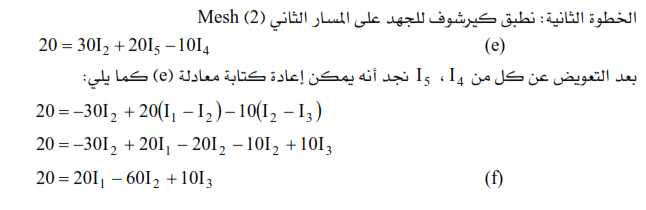 نظرية المسارات المغلقة
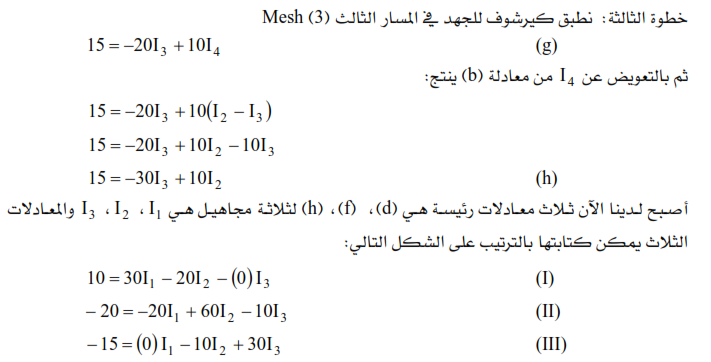 باستخدام الآلة الحاسبة لحل ثلاث معادلات في ثلاث مجاهيل يمكن إيجاد قيمة التيارات